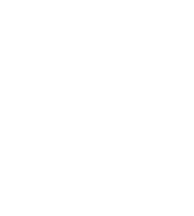 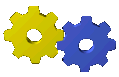 模块4  连接     4-2  销连接
4-2  销连接
宣城市信息工程学校在线精品课程---《机械基础》
[Speaker Notes: Background provided by m62 Visualcommunications, visit www.m62.net for more information]
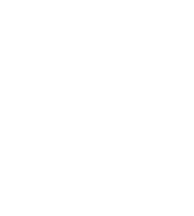 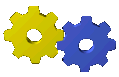 模块4  连接     4-2  销连接
问：前面我们学习了键连接，常用的键连接包括哪些？都有着什么样的特点呢？
键连接平键连接、半圆键连接和楔键连接。
平键连接包括普通平键、导向平键和薄型平键。其中普通平键又包括A型、B型和C型普通平键。
宣城市信息工程学校在线精品课程---《机械基础》
[Speaker Notes: Background provided by m62 Visualcommunications, visit www.m62.net for more information]
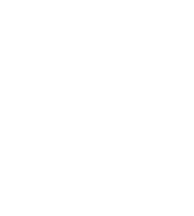 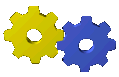 模块4  连接     4-2  销连接
一、销的基本形式
普通圆柱销
圆柱销
内螺纹圆柱销
弹性圆柱销


普通圆锥销
内螺纹圆锥销
圆锥销
开口销

。。。
螺尾圆锥销
宣城市信息工程学校在线精品课程---《机械基础》
[Speaker Notes: Background provided by m62 Visualcommunications, visit www.m62.net for more information]
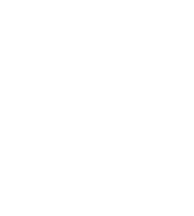 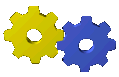 模块4  连接     4-2  销连接
普通圆柱销
一、销的材料
圆柱销
内螺纹圆柱销
35、45或T8A、T10A等材料制造，并经淬火达到要求的硬度。
弹性圆柱销

普通圆锥销
开口销一般采用低碳钢制造。
内螺纹圆锥销
圆锥销
螺尾圆锥销
宣城市信息工程学校在线精品课程---《机械基础》
[Speaker Notes: Background provided by m62 Visualcommunications, visit www.m62.net for more information]
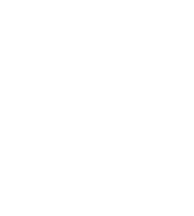 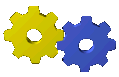 模块4  连接     4-2  销连接
1、圆柱销
普通圆柱销
（1）普通圆柱销
圆柱销
外链板
销轴
弹性圆柱销

普通圆锥销
套筒
滚子

      内链板
内螺纹圆锥销
套筒滚子链

     适用于不常拆卸的零件定位。
螺尾圆锥销
宣城市信息工程学校在线精品课程---《机械基础》
[Speaker Notes: Background provided by m62 Visualcommunications, visit www.m62.net for more information]
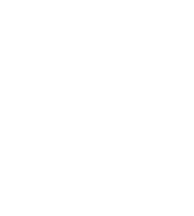 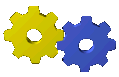 模块4  连接     4-2  销连接
1、圆柱销
（2）内螺纹圆柱销
内螺纹圆柱销
内螺纹
弹性圆柱销

普通圆锥销
内螺纹圆锥销
螺尾圆锥销
多用于盲孔的场合，内螺纹供拆卸用。
宣城市信息工程学校在线精品课程---《机械基础》
[Speaker Notes: Background provided by m62 Visualcommunications, visit www.m62.net for more information]
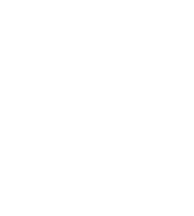 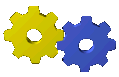 模块4  连接     4-2  销连接
1、圆柱销
普通圆柱销
（3）弹性圆柱销
圆柱销
开口
弹性圆柱销

普通圆锥销
圆锥销
内螺纹圆锥销
用于冲击、振动的场合。
宣城市信息工程学校在线精品课程---《机械基础》
[Speaker Notes: Background provided by m62 Visualcommunications, visit www.m62.net for more information]
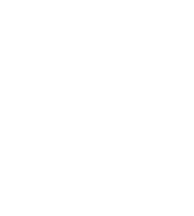 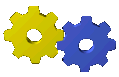 模块4  连接     4-2  销连接
普通圆柱销
2、圆锥销
（1）普通圆锥销
弹性圆柱销

普通圆锥销
内螺纹圆锥销
螺尾圆锥销
适用于经常拆卸的零件定位。
宣城市信息工程学校在线精品课程---《机械基础》
[Speaker Notes: Background provided by m62 Visualcommunications, visit www.m62.net for more information]
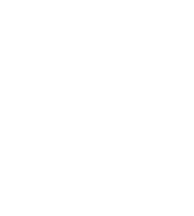 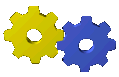 模块4  连接     4-2  销连接
2、圆锥销
普通圆柱销
（2）内螺纹圆锥销
圆柱销
内螺纹
内螺纹圆锥销
圆锥销
螺尾圆锥销
定位精度比内螺纹圆柱销高，多用于盲孔的场合。
宣城市信息工程学校在线精品课程---《机械基础》
[Speaker Notes: Background provided by m62 Visualcommunications, visit www.m62.net for more information]
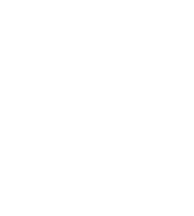 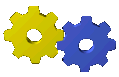 模块4  连接     4-2  销连接
2、圆锥销
普通圆柱销
（3）螺尾圆锥销
圆柱销
内螺纹圆柱销
大端带螺尾
小端带螺尾
内螺纹圆锥销
圆锥销
防止每次拆卸后两零件位置发生错位；
锥销的尾部做出螺纹，便于拆卸。
螺尾圆锥销
宣城市信息工程学校在线精品课程---《机械基础》
[Speaker Notes: Background provided by m62 Visualcommunications, visit www.m62.net for more information]
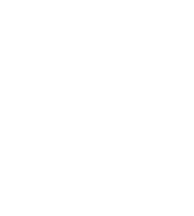 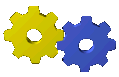 模块4  连接     4-2  销连接
3、开口销
普通圆柱销
圆柱销
螺尾圆锥销
用于螺纹连接防松，工作可靠，拆卸方便。
宣城市信息工程学校在线精品课程---《机械基础》
[Speaker Notes: Background provided by m62 Visualcommunications, visit www.m62.net for more information]
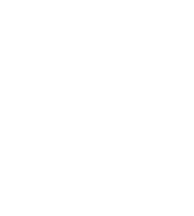 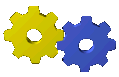 模块4  连接     4-2  销连接
二、销连接的功用
普通圆柱销
（1）定位
圆柱销
圆锥销定位
圆柱销定位
定位销：一般不承受载荷，数目不得少于两个 。
宣城市信息工程学校在线精品课程---《机械基础》
[Speaker Notes: Background provided by m62 Visualcommunications, visit www.m62.net for more information]
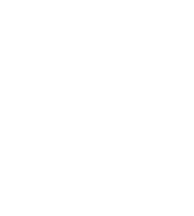 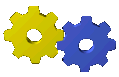 模块4  连接     4-2  销连接
二、销连接的功用
普通圆柱销
（2）传递轴力和转矩
圆柱销
连接销：可用来实现轴毂连接并传递运动和动力。
宣城市信息工程学校在线精品课程---《机械基础》
[Speaker Notes: Background provided by m62 Visualcommunications, visit www.m62.net for more information]
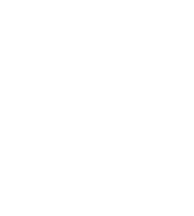 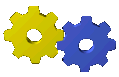 模块4  连接     4-2  销连接
二、销连接的功用
普通圆柱销
（3）过载保护
圆柱销
安全销
过载剪断
套柱销联轴器
安全联轴器
安全销：用于传动装置的过载保护。
宣城市信息工程学校在线精品课程---《机械基础》
[Speaker Notes: Background provided by m62 Visualcommunications, visit www.m62.net for more information]
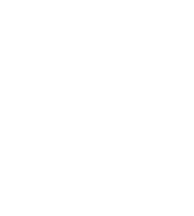 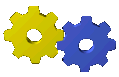 模块4  连接     4-2  销连接
小结
圆柱销
圆锥销
开口销
1、销连接的类型
定位
传递轴力和转矩
过载保护
2、销连接的功用
宣城市信息工程学校在线精品课程---《机械基础》
[Speaker Notes: Background provided by m62 Visualcommunications, visit www.m62.net for more information]